NARAVNE SESTAVINE POKRAJINE
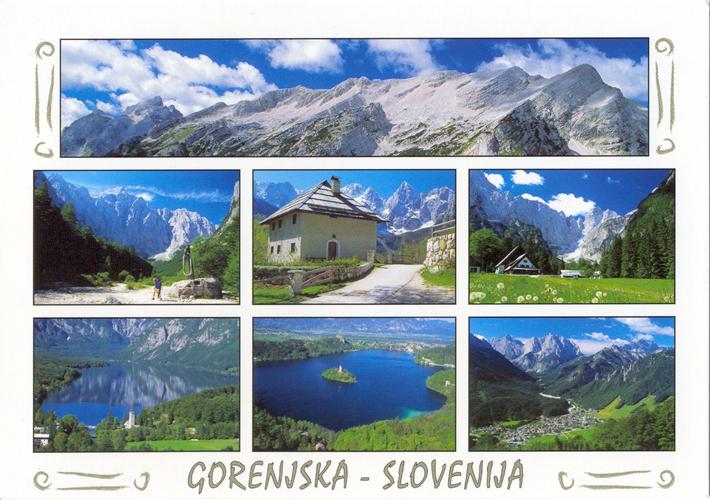 Pokrajina je del Zemljinega površja, ki se po določenih značilnostih razlikuje od ostalih delov.




Največkrat je osnova za delitev na pokrajine oblikovanost površja. Površje v Sloveniji je zelo razgibano, zato so tudi pokrajine zelo raznolike.
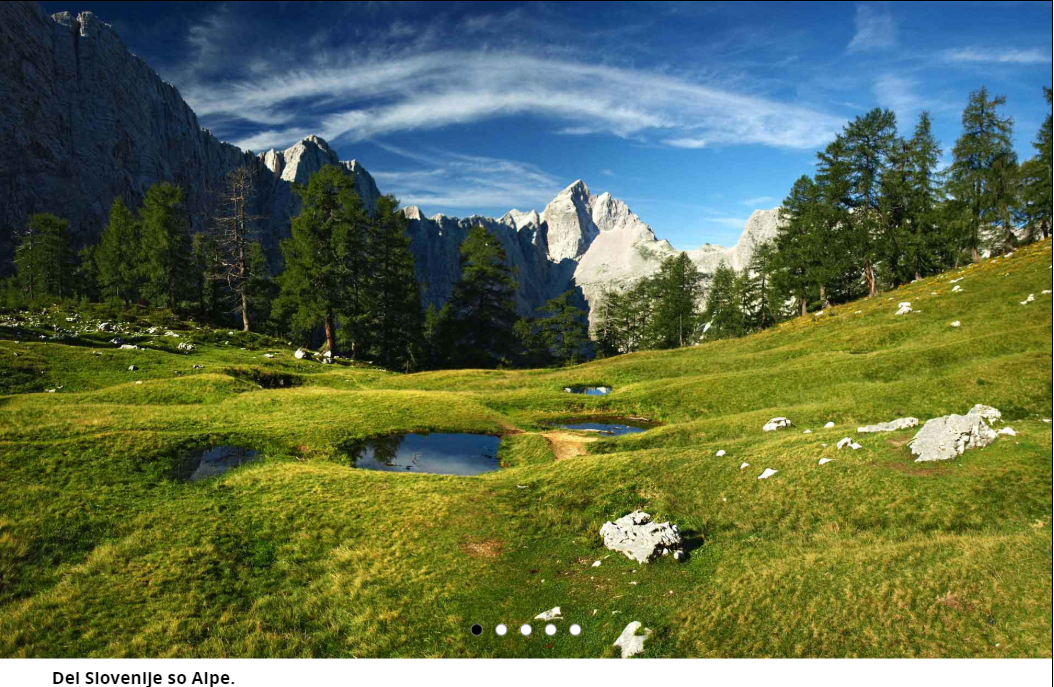 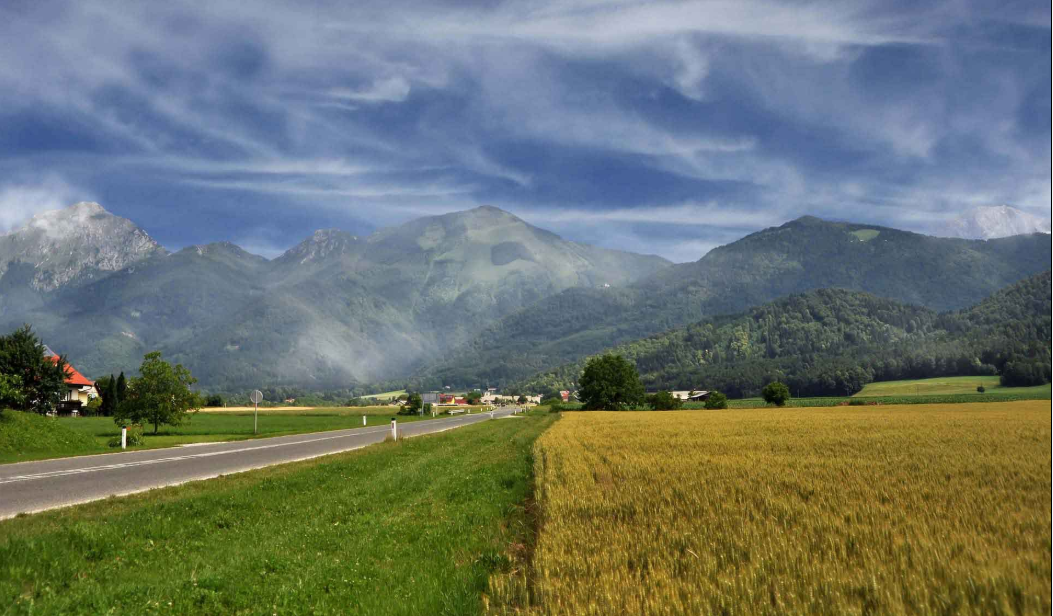 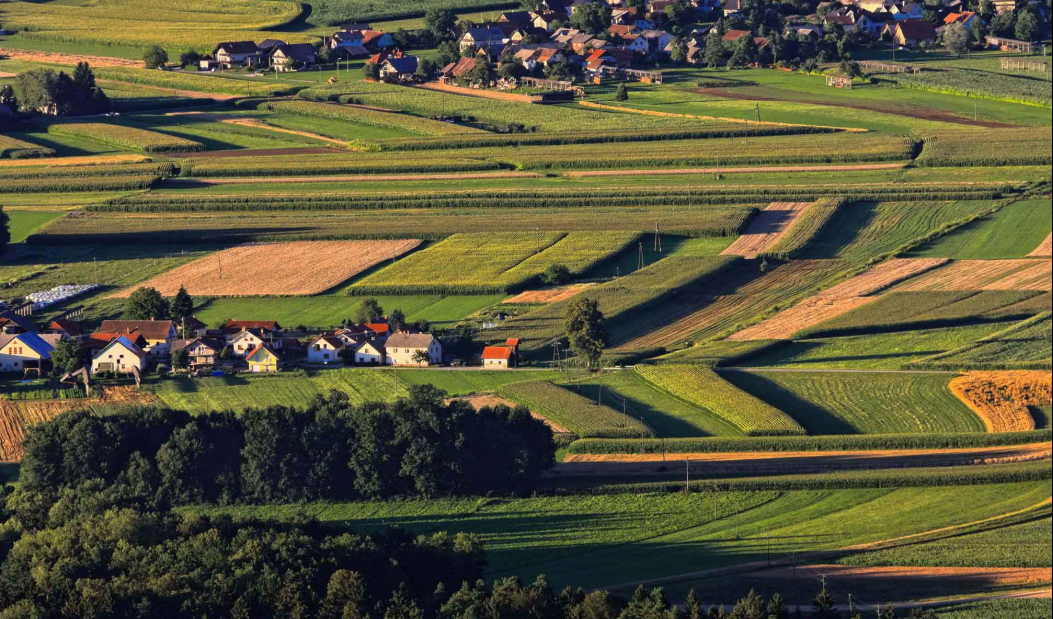 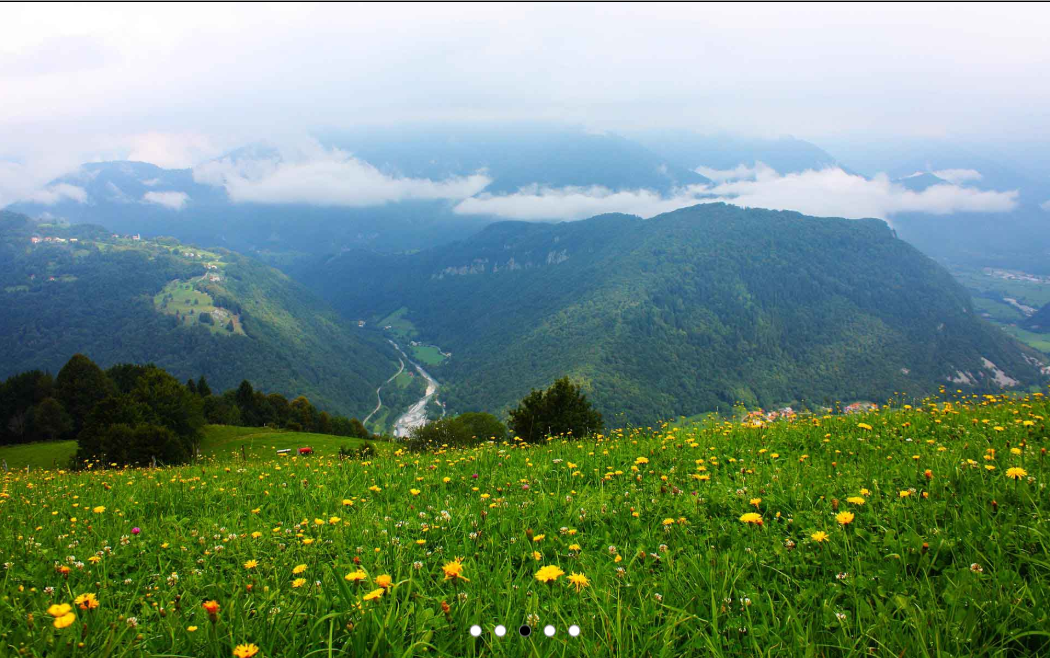 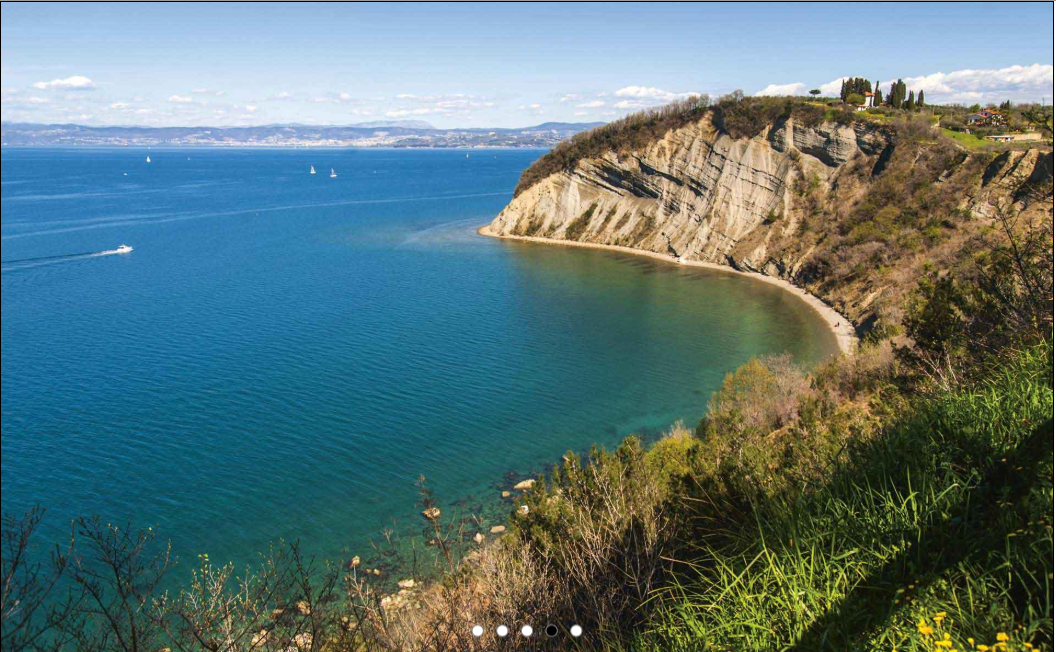 Domača pokrajina je pokrajina v okolici tvojega doma. To ni samo naselje, v katerem živiš, ampak spadajo vanjo tudi naselja, kamor hodiš v šolo, trgovino, knjižnico, zdravstveni dom, na treninge..


                                                                        Štajerska
                                                                                          Kungota



Domačo pokrajino sestavljajo naravni pojavi in 
pojavi, povezani s človekom.
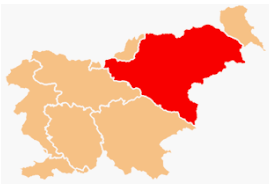 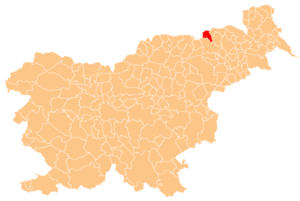 Naravne sestavine pokrajine – naravni pojavi
1. podnebje
     7. živalstvo                                                                                                          2. relief


       
      6. prst                                                                                                           3. rastlinstvo



      5. voda                                                                                                            4. kamnine
Naravne sestavine pokrajine – podnebjePodnebje nam pove, kako poteka vreme v pokrajini.
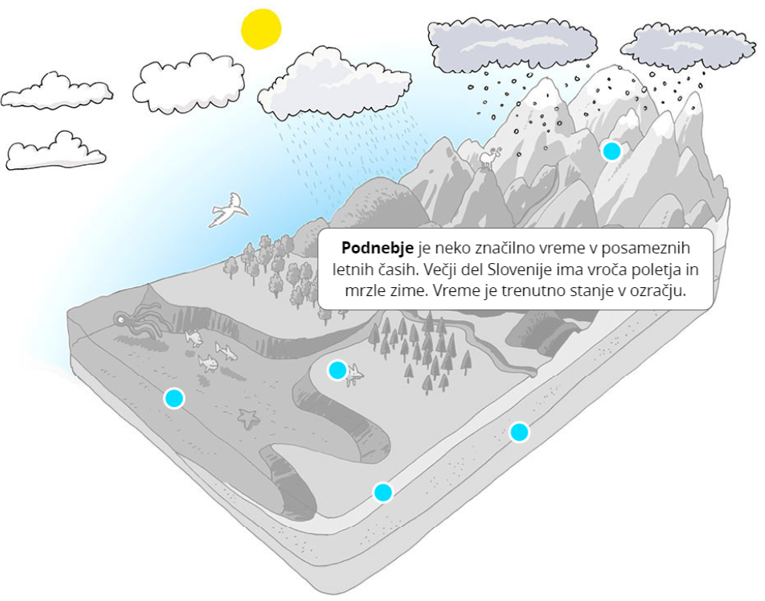 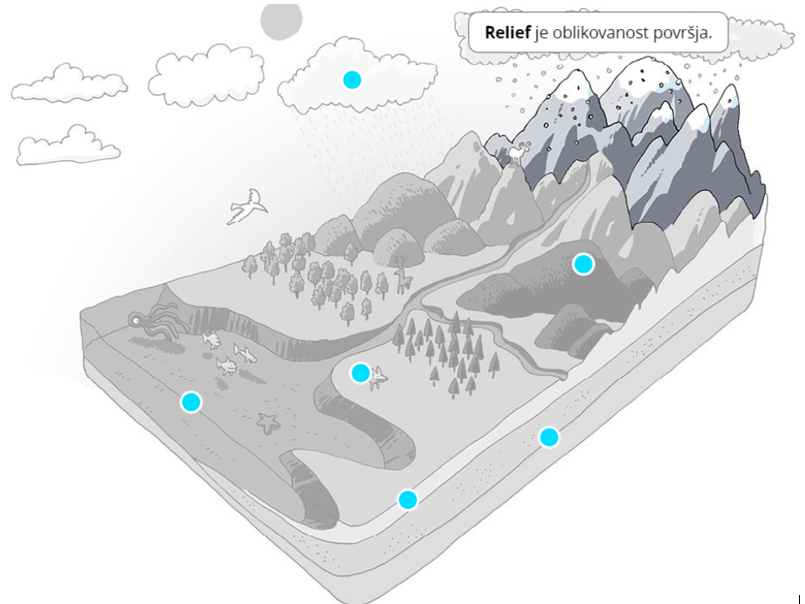 Naravne sestavine pokrajine – reliefRelief je oblikovanost površja.
Na naslednjih straneh boš podrobneje spoznal/a relief.
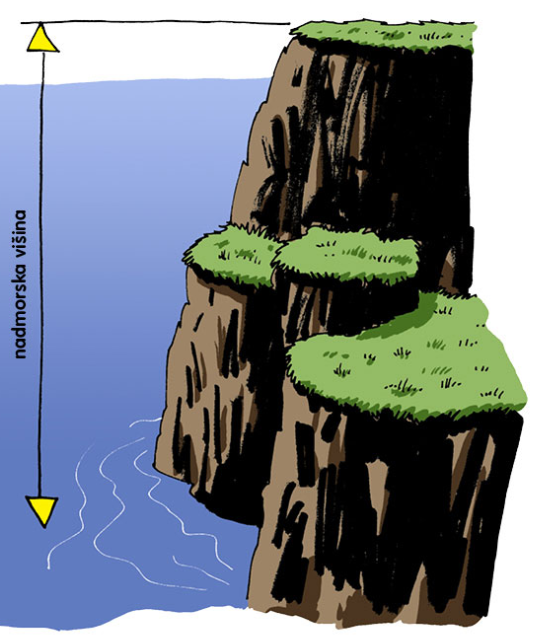 Reliefne oblike se razlikujejo po nadmorski višini in izoblikovanosti.

Kaj je nadmorska višina?
Nadmorska višina je navpična oddaljenost neke točke na Zemljinem površju od gladine morja.

Na zemljevidu nadmorsko višino določenega kraja, gore ali hriba povedo številke ob zapisu števila.

Pa si oglej še reliefne oblike.
Relief – različne oblike površja
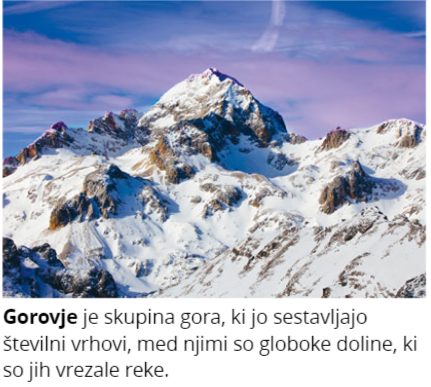 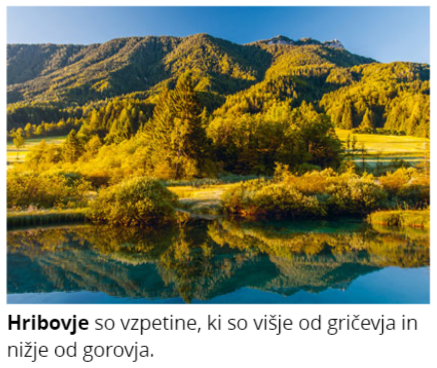 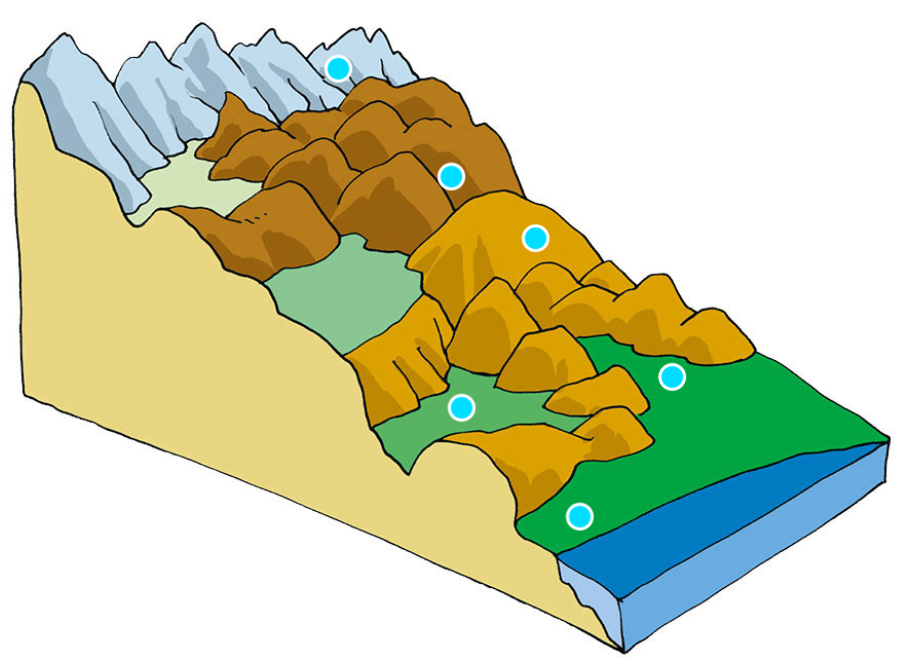 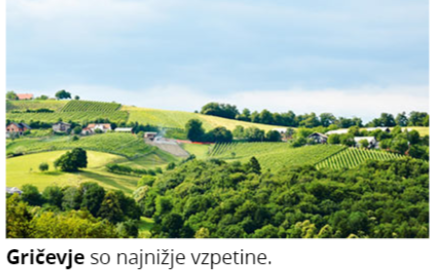 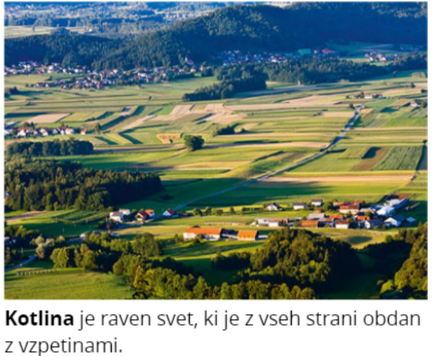 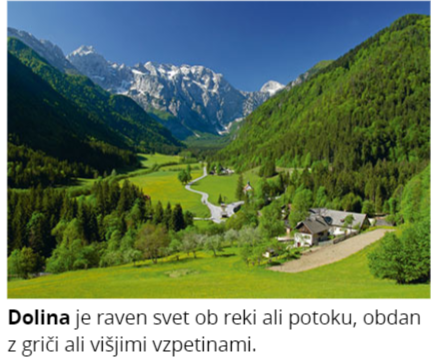 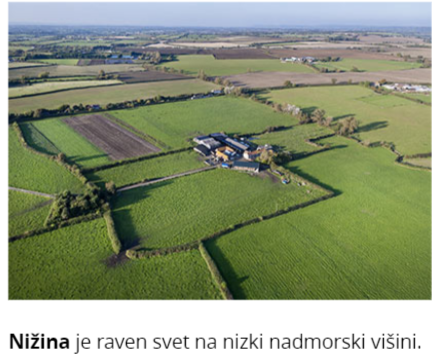 Naravne sestavine pokrajine – rastlinstvoRastlinstvo predstavljajo gozdovi, travniki..
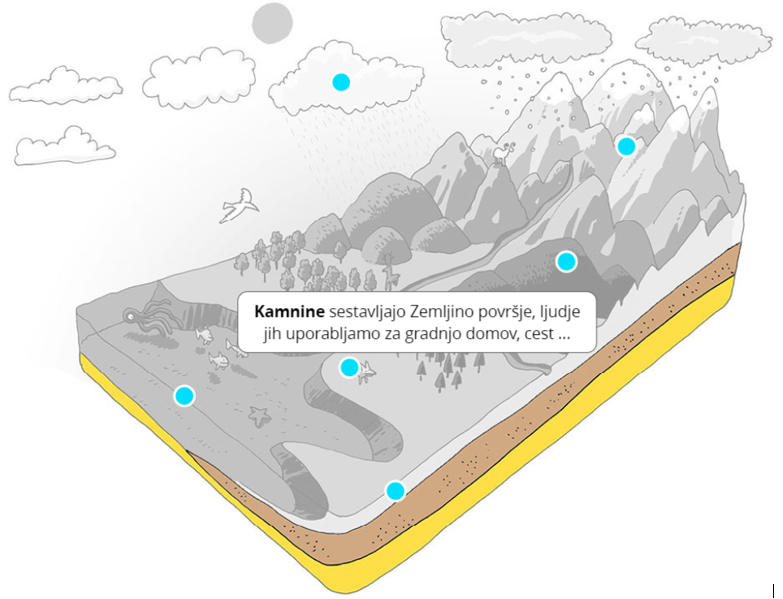 Naravne sestavine pokrajine – kamnine Tla so zgrajena iz kamnin, ki so lahko zelo različne. Uporabljamo jih pri gradnji in za tlakovanje poti.
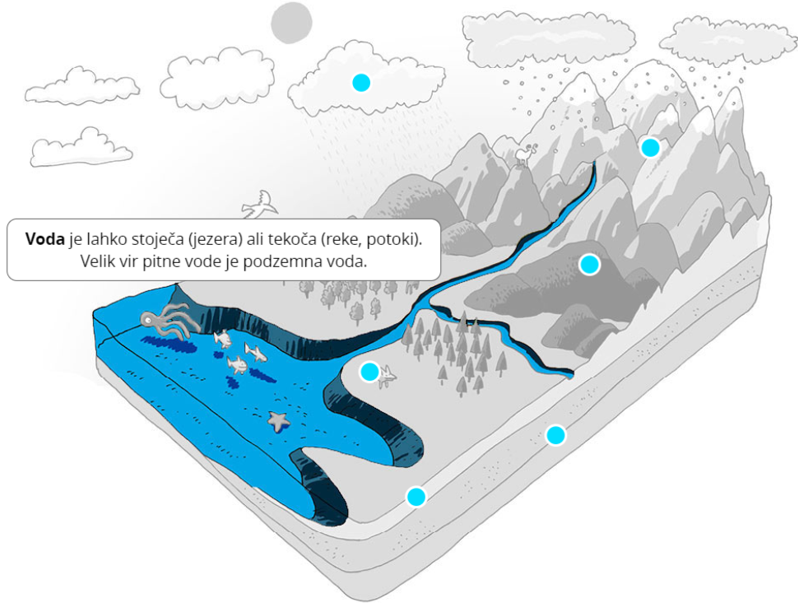 Naravne sestavine pokrajine – vodaVode so površinske: jezera, reke, morja in podzemne: podtalnica, podzemne reke..
Naravne sestavine pokrajine – prst Prst prekriva kamnine. Debelina prsti je odvisna tudi od tega, kako strmo je površje.Od kakovosti prsti so odvisne rastline.
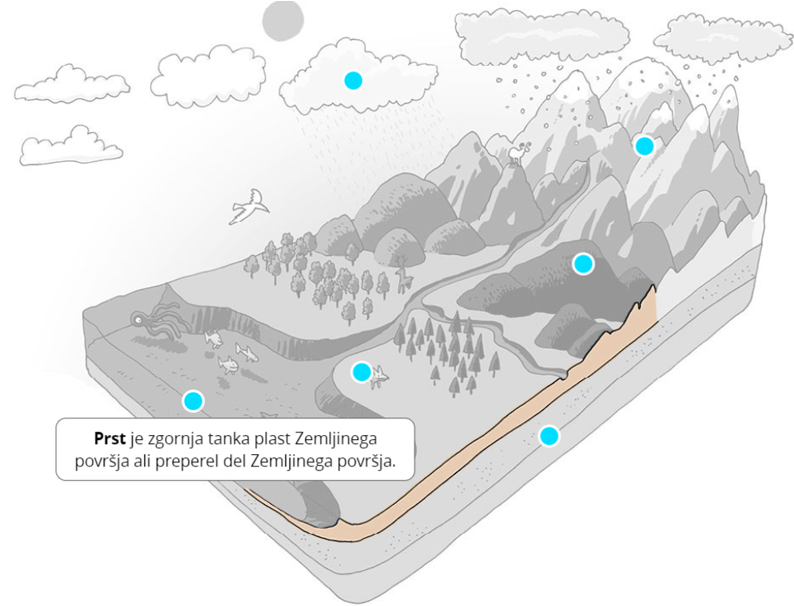 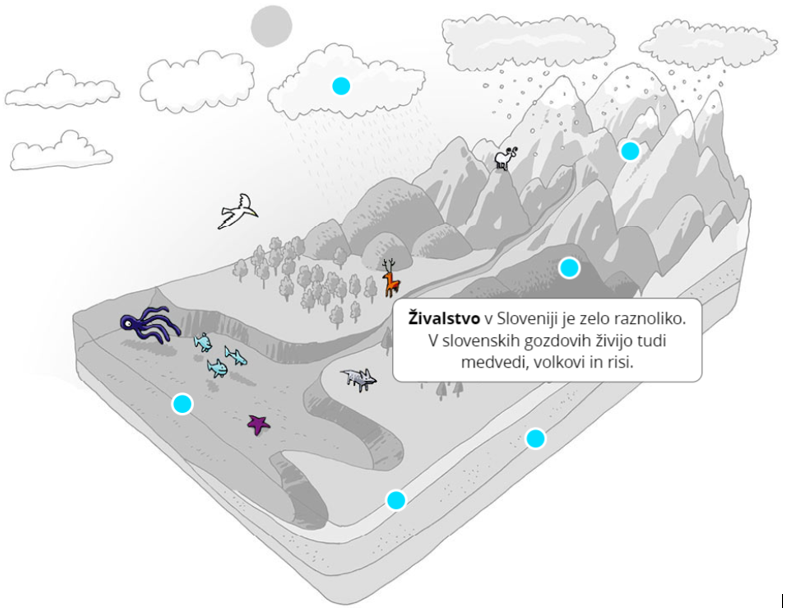 Naravne sestavine pokrajine – živalstvo Živali imajo v pokrajini svoj življenjski prostor.
Del pokrajine smo tudi mi
Naravni pojavi v pokrajini nam dajejo različne pogoje za življenje. Ljudje se prilagajajmo naravnim pojavom, hkrati pa pokrajine s svojimi dejavnostmi zelo spreminjamo.

Pojavi, ki so povezni s človekom in z njegovimi dejavnostmi so prebivalstvo, naselja, gospodarstvo in promet.

Danes je naravna pokrajina le še na najbolj nedostopnih območjih, vsepovsod drugod jo je človek preoblikoval in v veliki meri tudi uničil.
Tudi ljudje 
spreminjamo 
pokrajino, 
v kateri živimo.
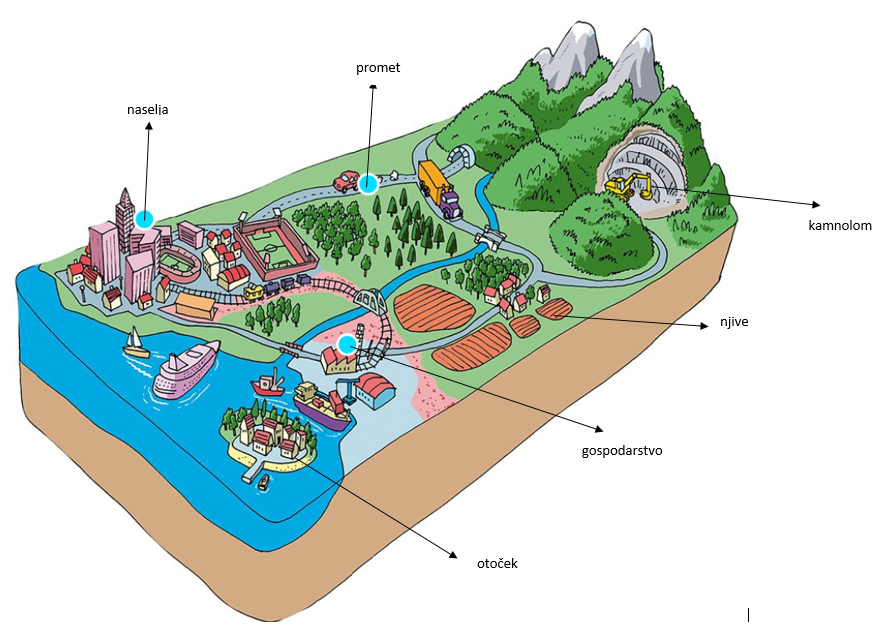 Naravna dediščina
Slovenija je majhna, a izjemno raznolika država. Na njenem ozemlju najdemo številne posebne in redke pojave, kot so kraške jame, naravni mostovi, morska obala, različne rastline in živali. 

Nekatere rastline in živali so le v Sloveniji. Posebne in redke pojave imenujemo naravna dediščina.

Na spodnjih fotografijah si oglej posebne in redke pojave, ki jih najdemo v Sloveniji.
S pomočjo literature ali svetovnega spleta razišči, zakaj so ti pojavi posebni…










               Slap Savica, izvir Save Bohinjke                             Cerkniško jezero
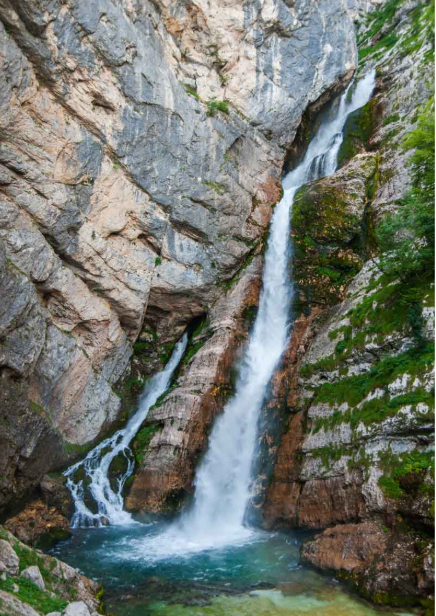 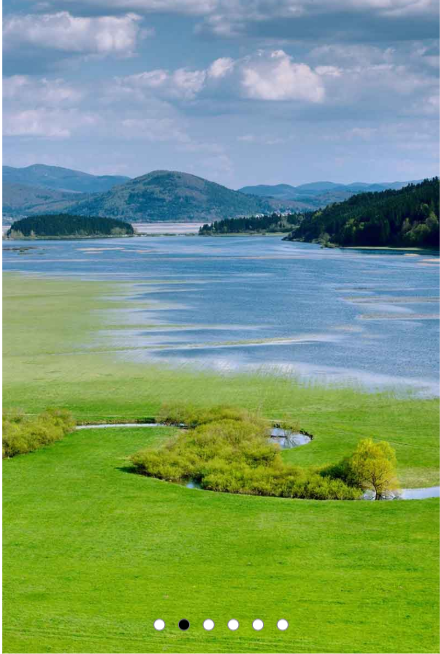 Ljubljansko barje
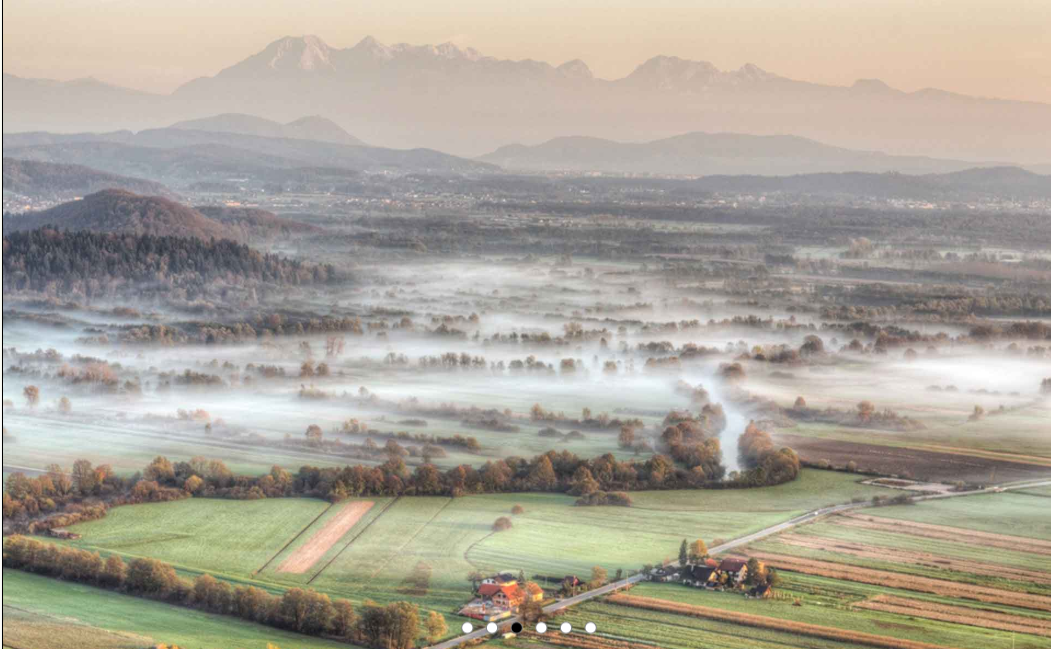 Naravni most v Rakovem Škocjanu
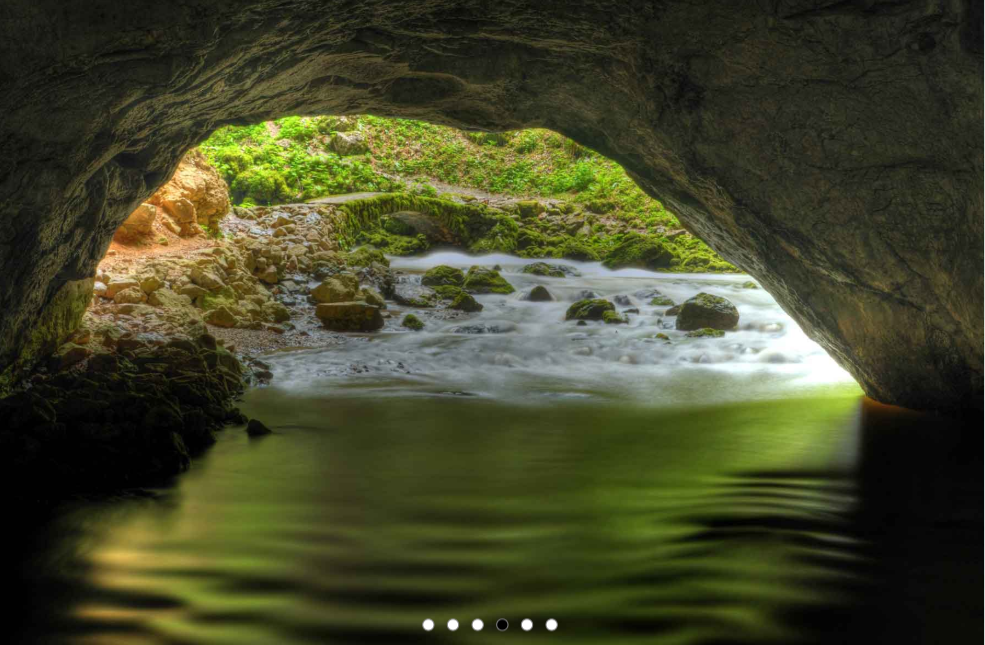 Rjavi medved je naša največja 
zver in je zavarovana žival.






Volka ogrožajo nezakonit lov ter gradnja
novih cest, železnic in naselij na območju, 
kjer živi volk. Zato je zavarovan.
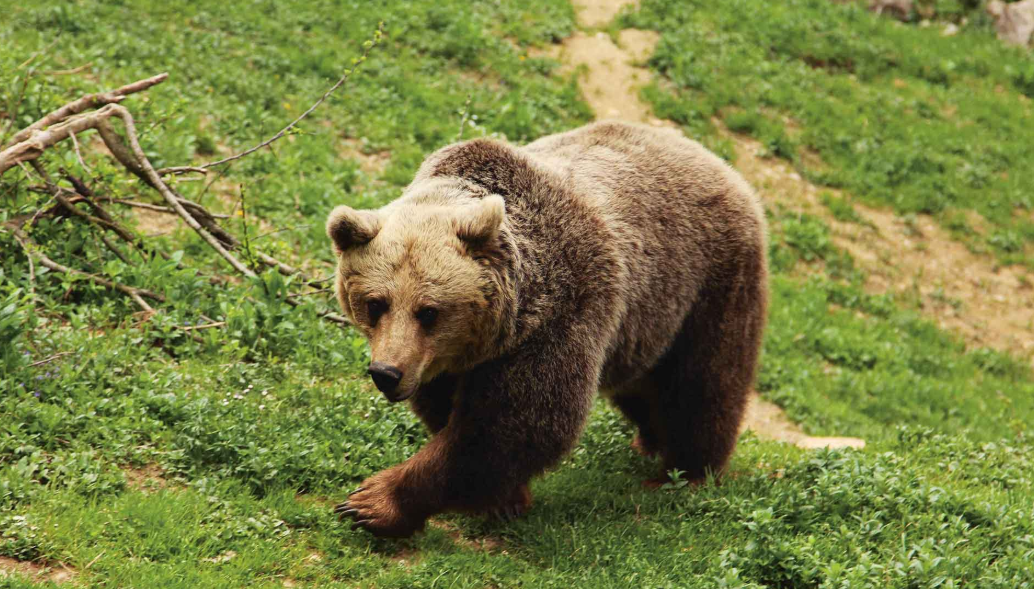 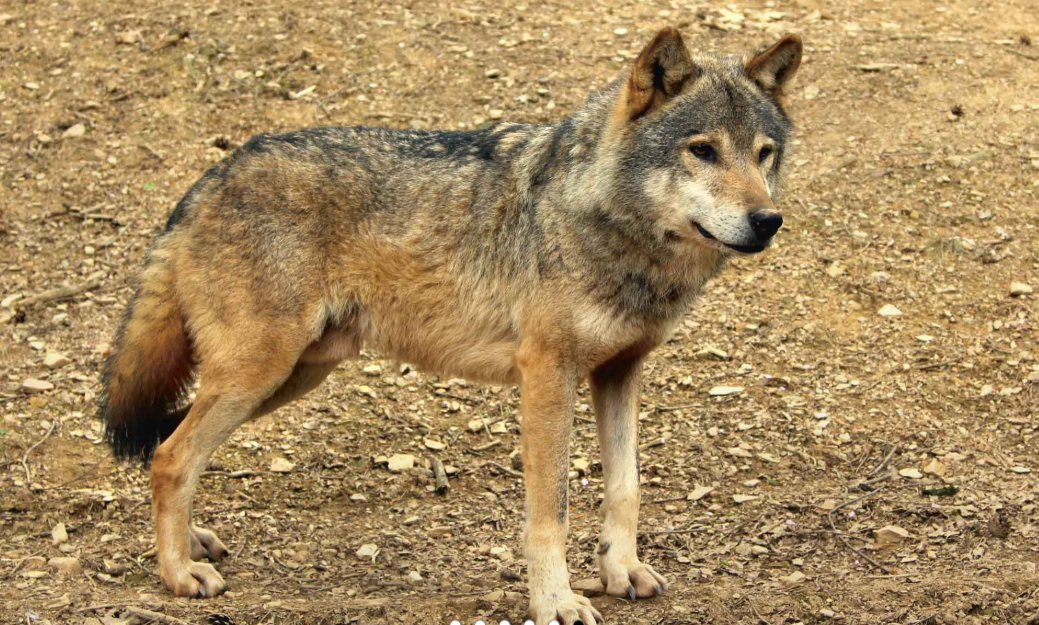 V zvezek prepiši miselna vzorca z naslovom Naravne sestavine pokrajine in Oblika površja.
podnebje
živalstvo
relief
(oblika površja)
Naravne sestavine pokrajine
prst
rastlinstvo
voda
kamnine
Oblika površja (RELIEF)
Nižina
Raven svet na nizki nadmorski višini.
Hribovje
Vzpetine, ki so višje od gričevja in nižje od gorovja.
Kotlina
Raven svet, ki je z vseh strani obdana z vzpetinami.
Dolina
Raven svet, ki vsaj na eni strani ni obdan z vzpetinami.
Gorovje
Skupina gor, ki jo sestavljajo številni vrhovi, med njimi so globoke ravnine, ki so jih vrezale reke.
Slovenija je majhna, a izjemno raznolika država. Na njenem ozemlju najdemo številne posebne in redke pojave, kot so kraške jame, naravni mostovi, morska obala, različne rastline in živali. 

Nekatere rastline in živali so le v Sloveniji. Posebne in redke pojave imenujemo naravna dediščina.
Naloga: reši naloge v DZ na strani 47 (1. naloga) in 47, 48 (2. naloga).